WSKAŹNIKI JAKOŚCI ŻYCIA W MONITORZE ROZWOJU LOKALNEGO
Trochę historii - System Analiz Samorządowych
Co to są badania jakości życia
Jak to robili inni
Co nam daje Monitor Rozwoju Lokalnego
Co możemy zrobić dziś, a jaka będzie przyszłość
System analiz samorządowych
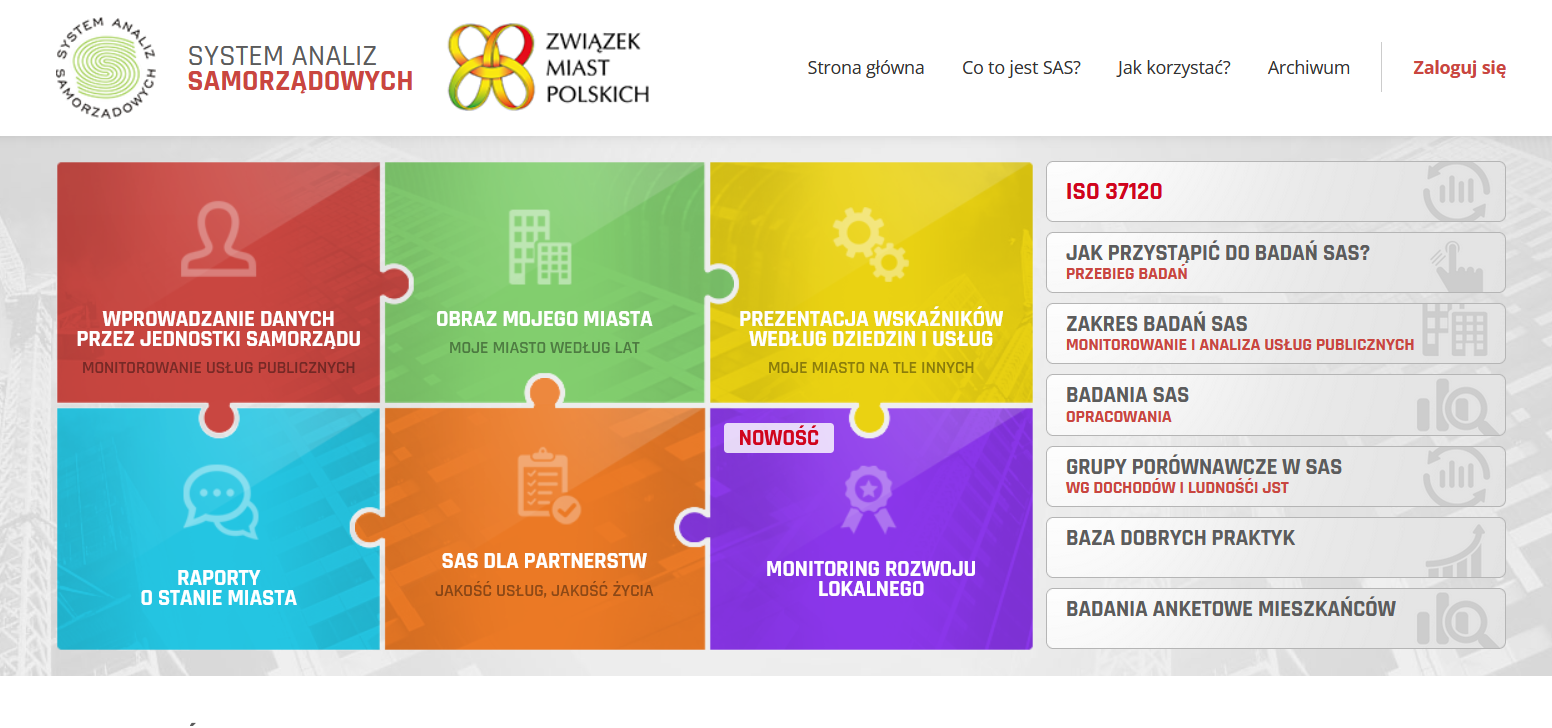 -
System analiz samorządowych
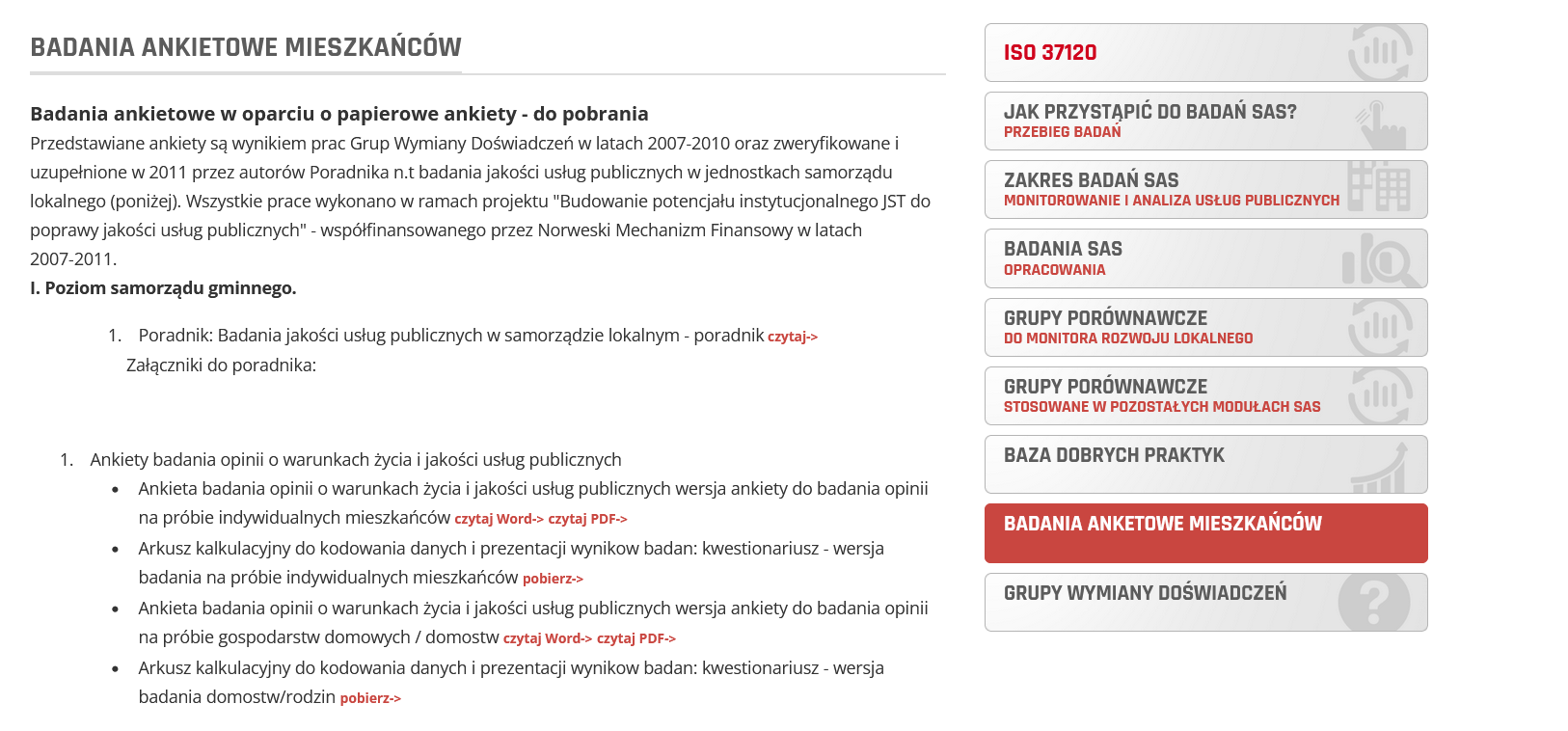 -
System analiz samorządowych
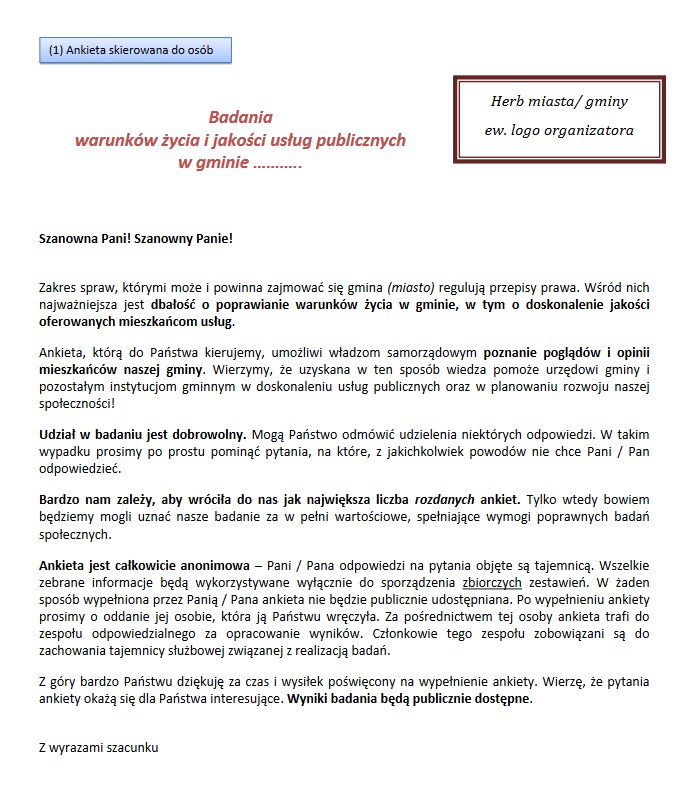 -
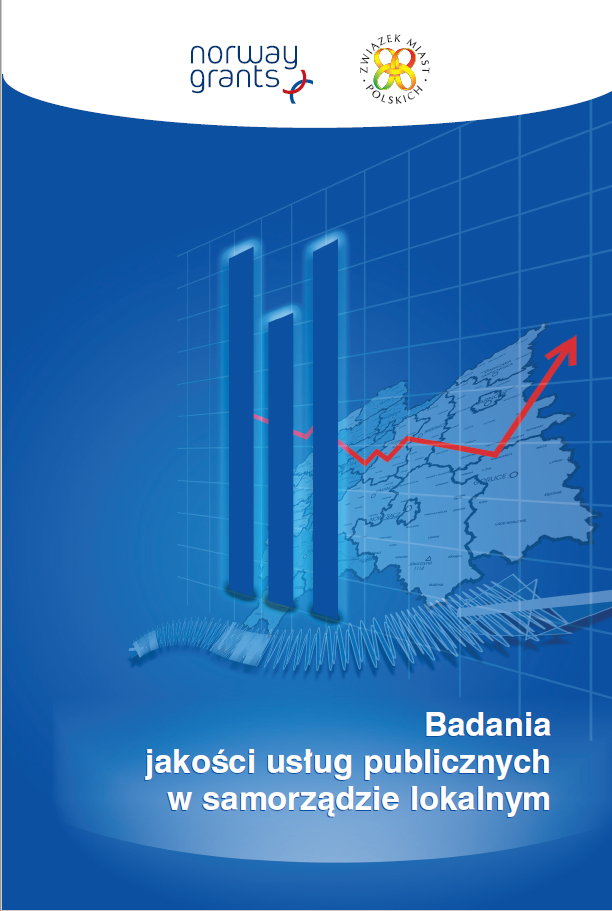 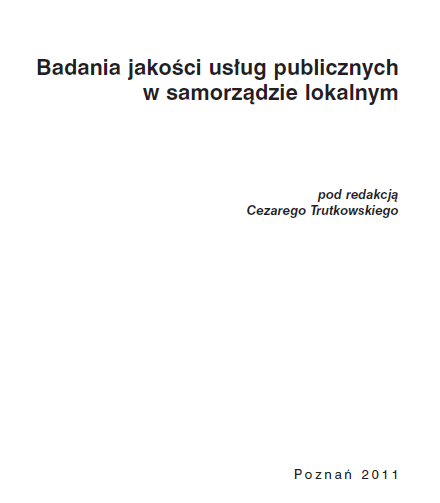 Badania jakości życia
-
Jakość życia 
Wysoka jakość życia winna być uznawana za nadrzędny cel rozwoju zarówno na szczeblu lokalnym, regionalnym, krajowym jak i międzynarodowym. Jest ona ostatecznym efektem działań podejmowanych przez odpowiednie struktury władzy, w tym władze samorządowe
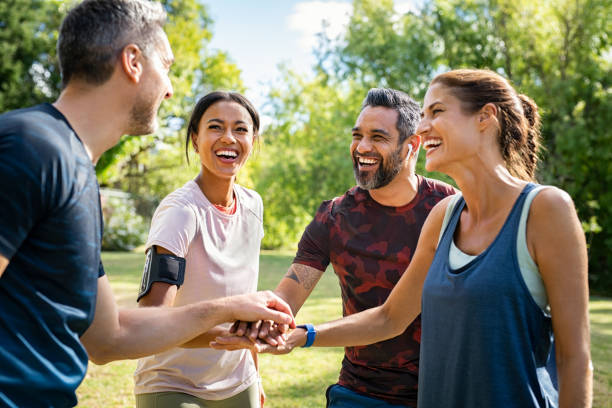 Badania jakości życia
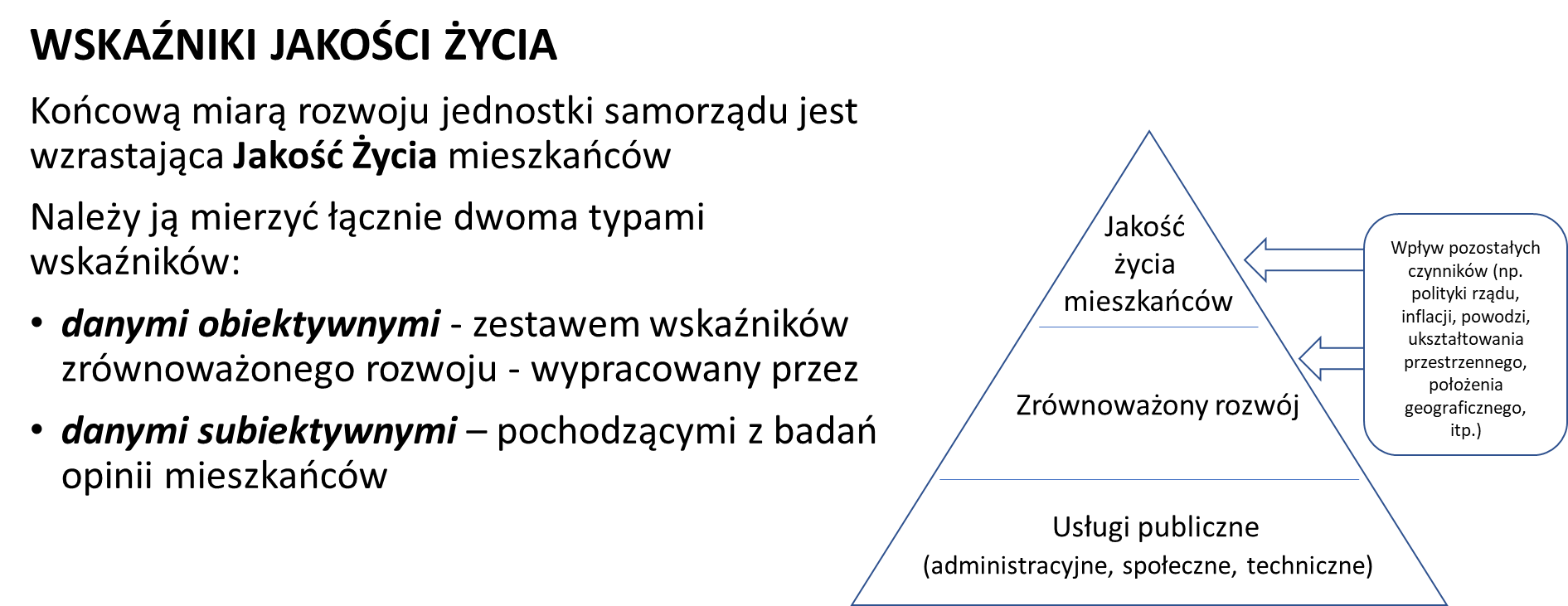 -
Badania na poziomie UE
-
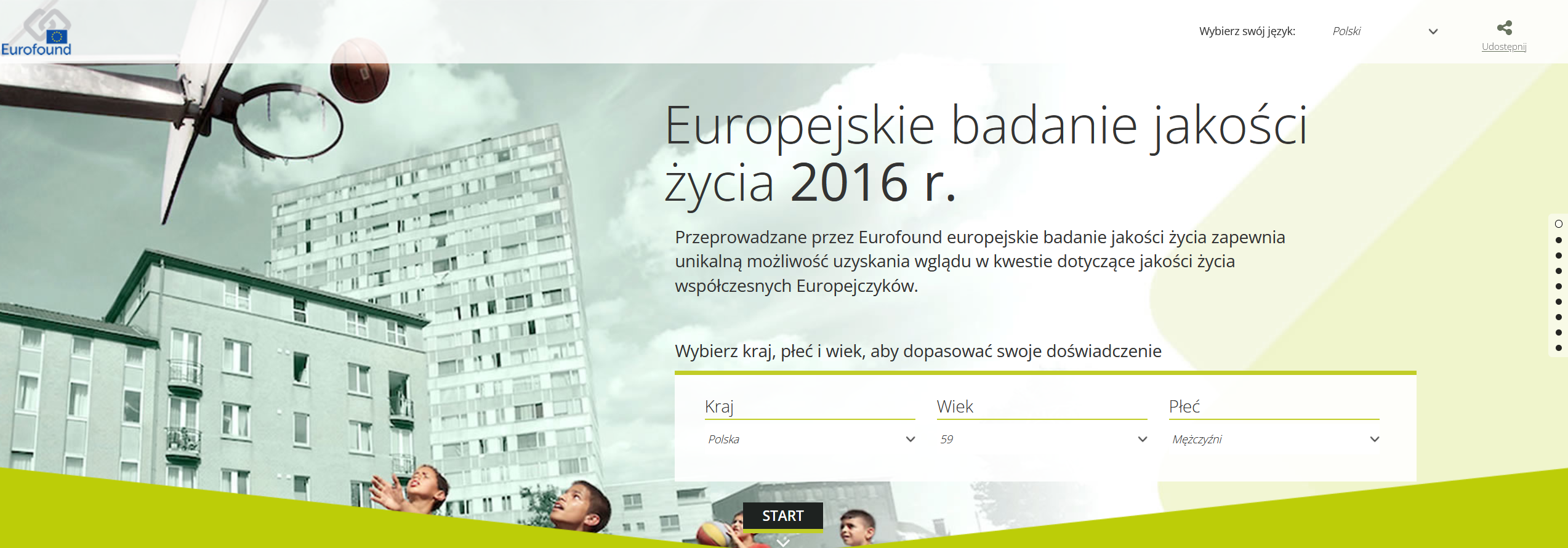 Badania na poziomie UE
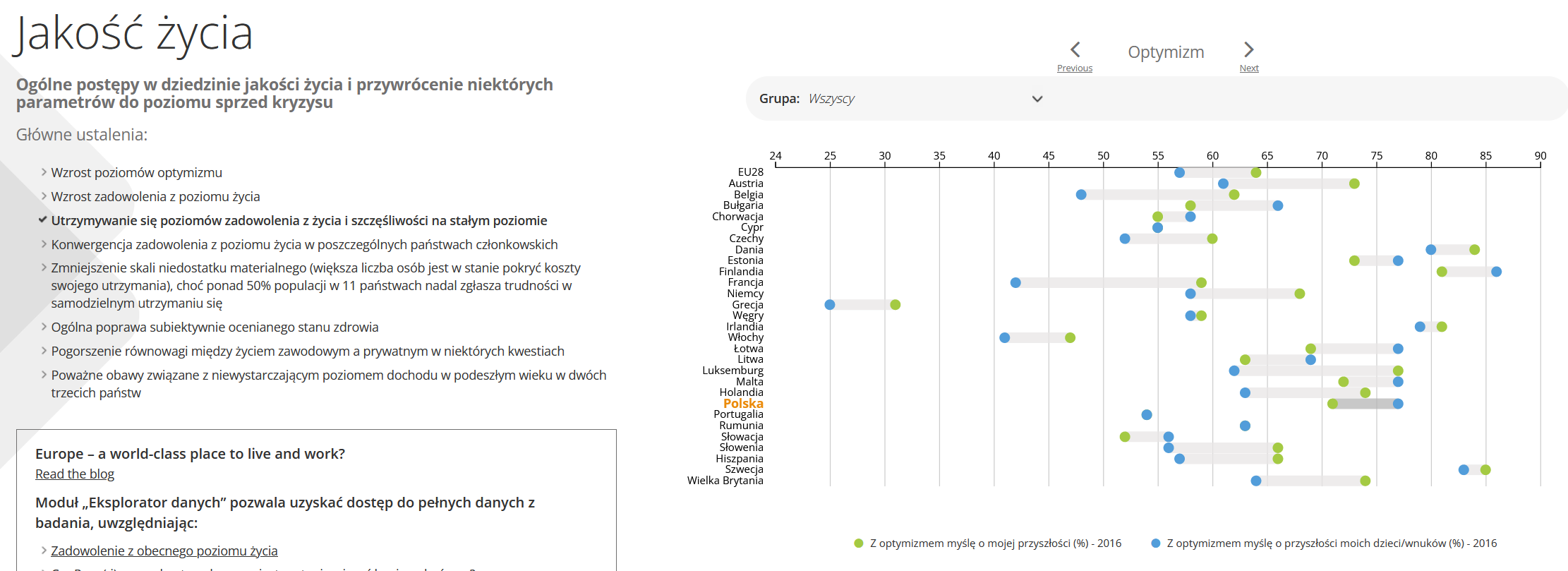 -
Jak to robił Poznań
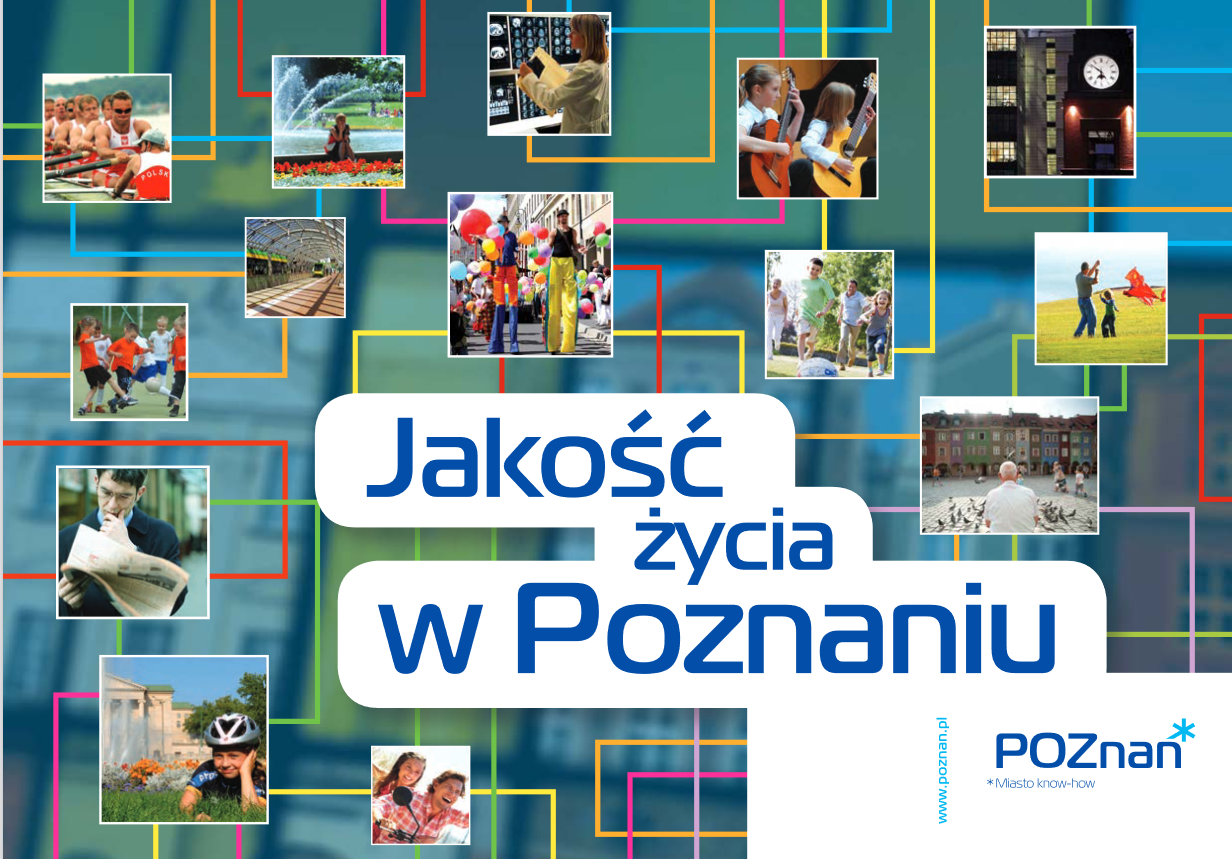 -
file:///C:/Users/rysgr/Downloads/UMP_Jakosc_Zycia_2013_PL_ONLINE.pdf
Jak to robił Poznań
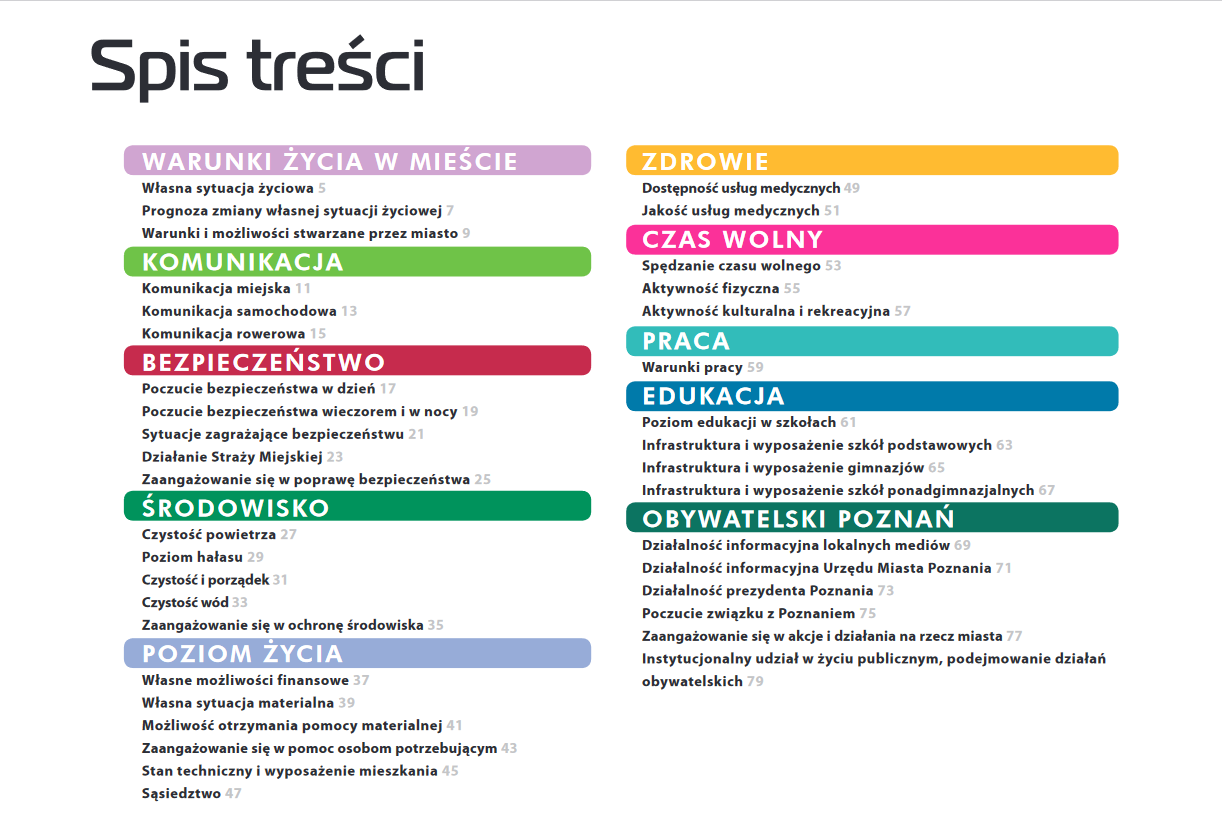 -
file:///C:/Users/rysgr/Downloads/UMP_Jakosc_Zycia_2013_PL_ONLINE.pdf
Jak to robił Poznań
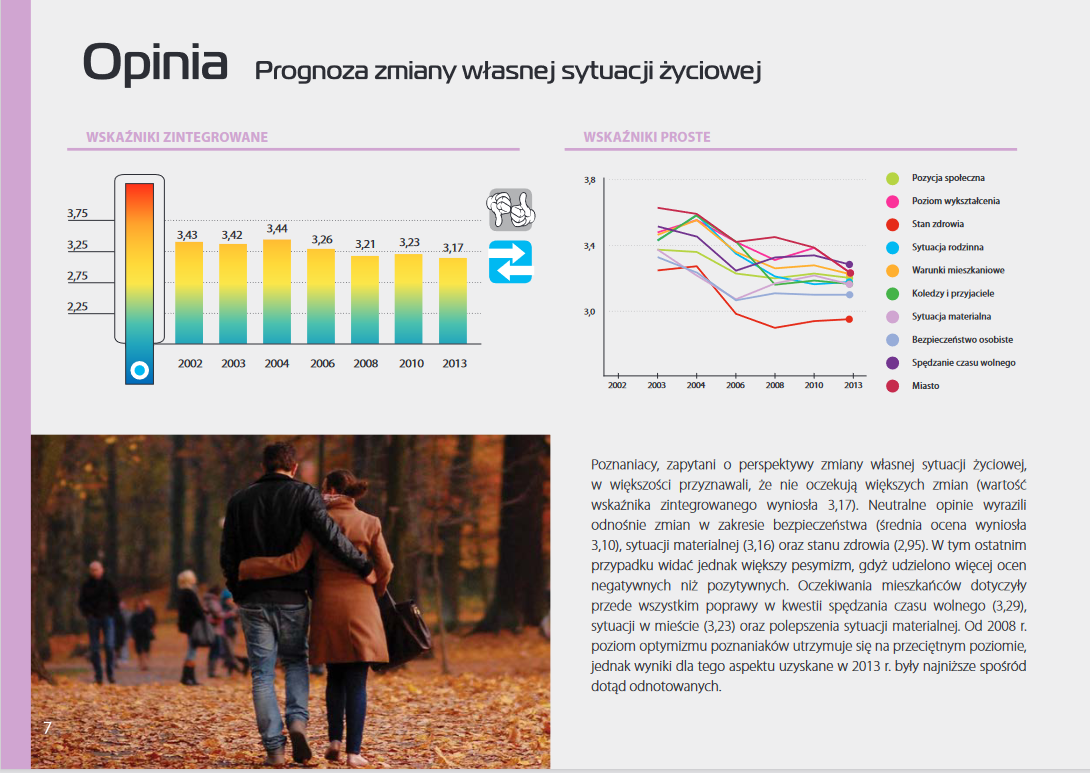 -
file:///C:/Users/rysgr/Downloads/UMP_Jakosc_Zycia_2013_PL_ONLINE.pdf
Jak to robił Poznań
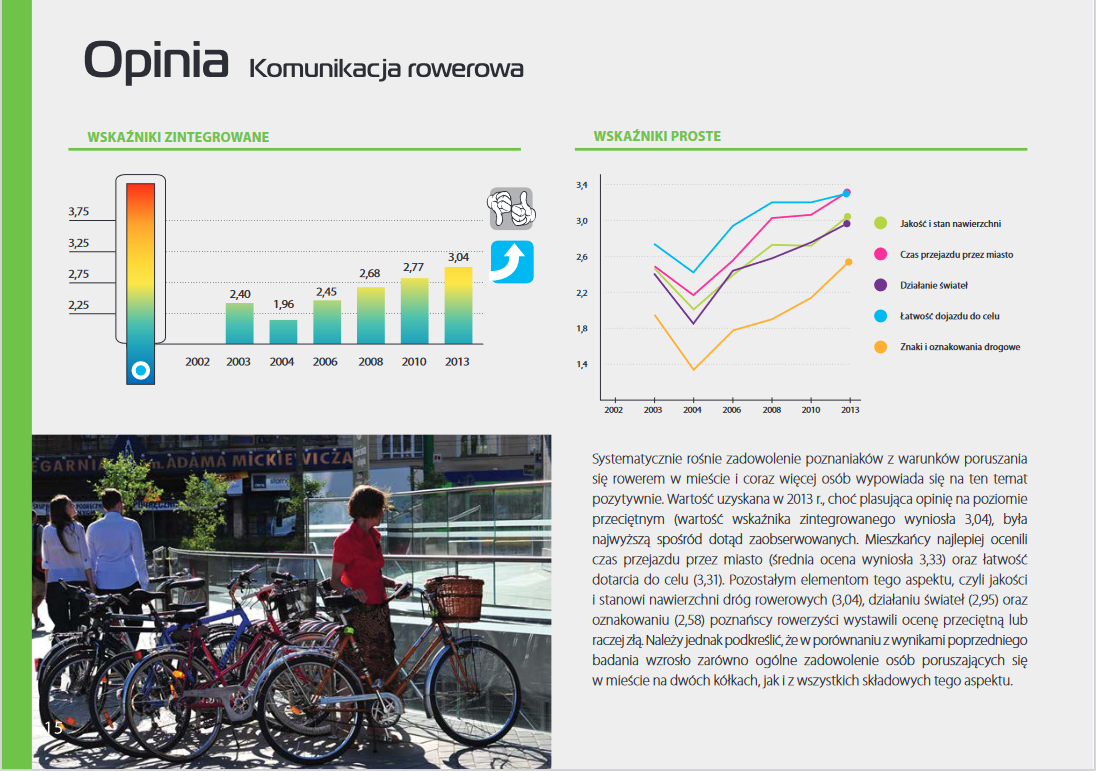 -
file:///C:/Users/rysgr/Downloads/UMP_Jakosc_Zycia_2013_PL_ONLINE.pdf
Jak to robił Poznań
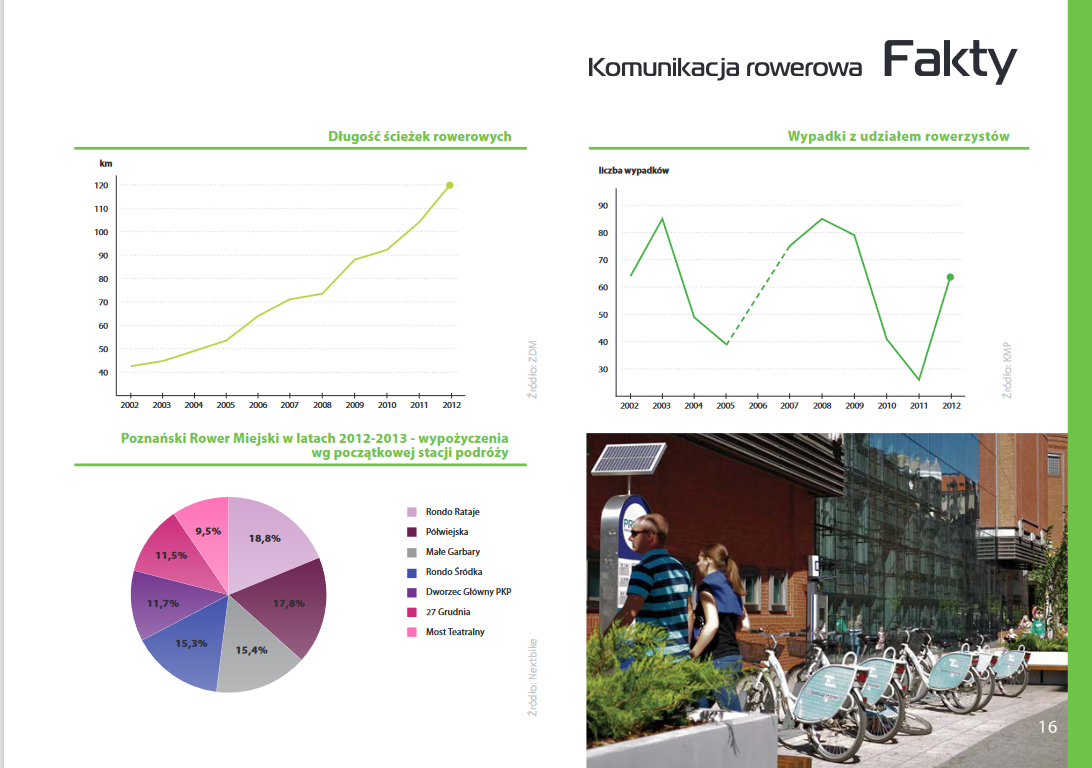 -
file:///C:/Users/rysgr/Downloads/UMP_Jakosc_Zycia_2013_PL_ONLINE.pdf
Monitor Rozwoju Lokalnego
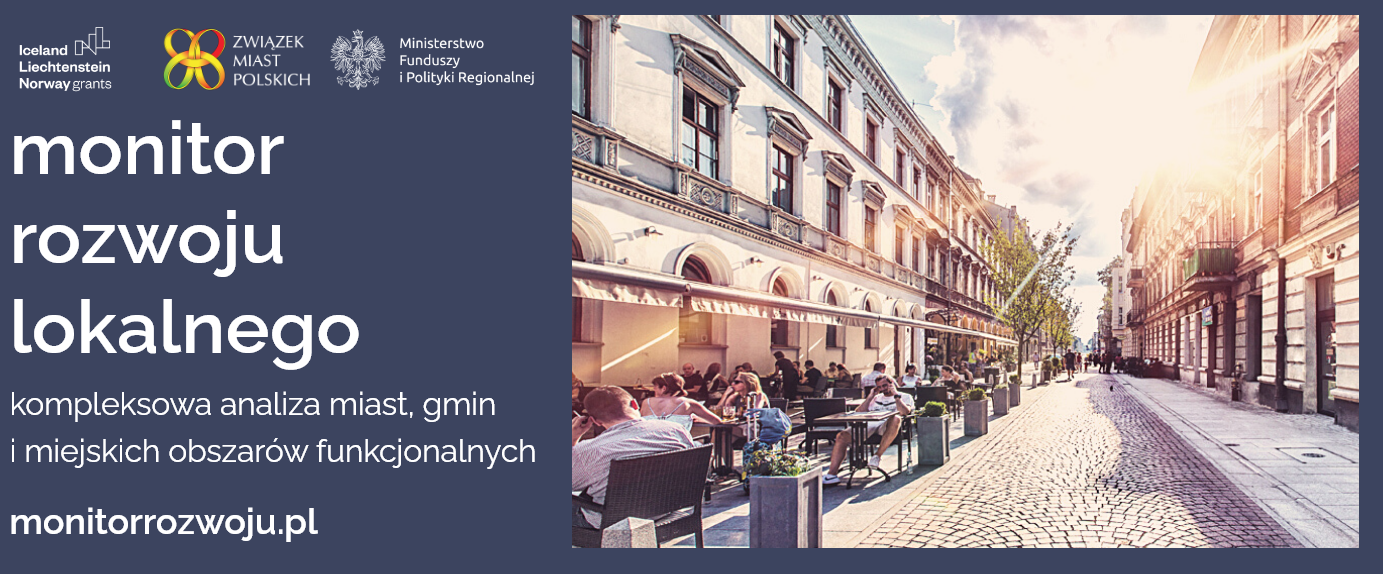 -
Monitor Rozwoju Lokalnego
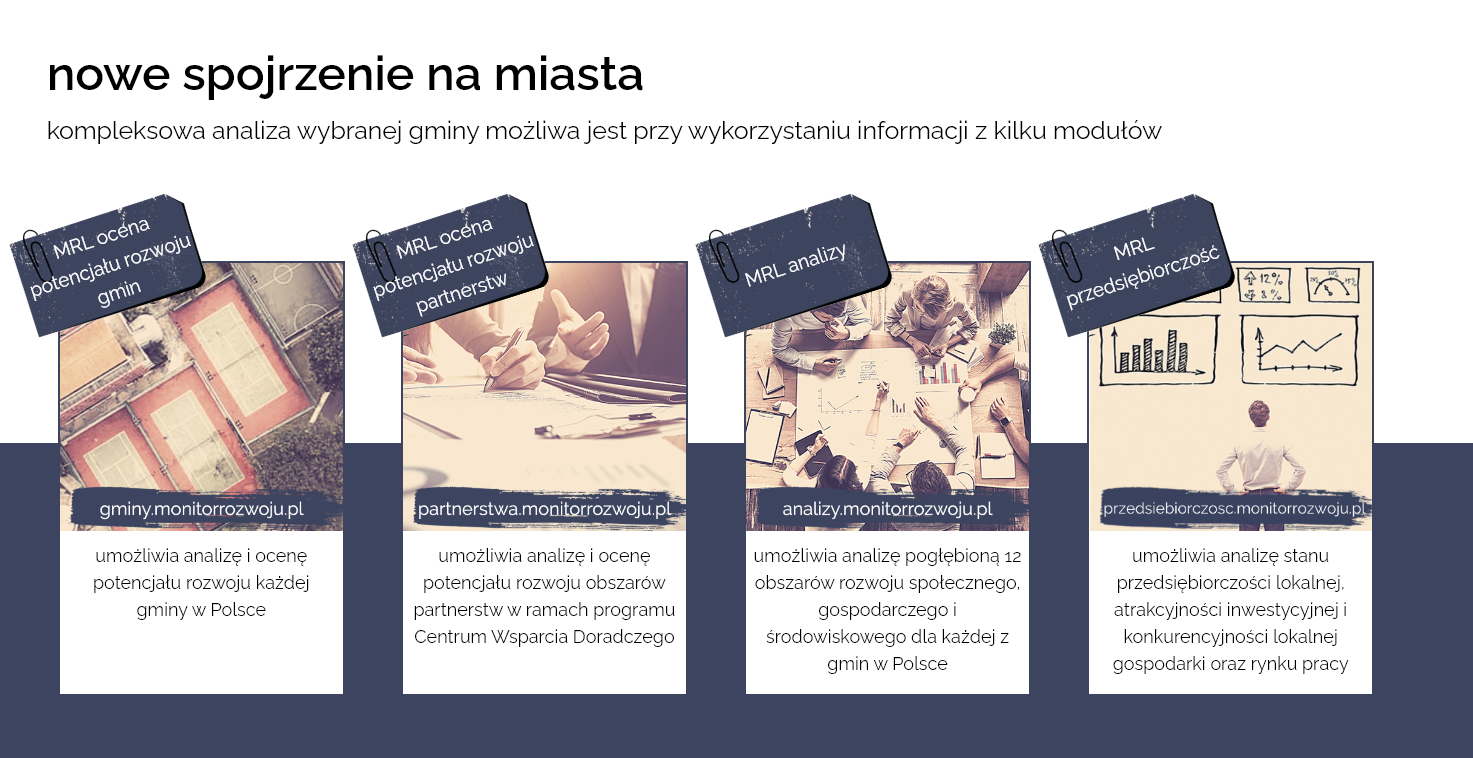 -
Monitor Rozwoju Lokalnego
12 obszarów, kompleksowa analiza sytuacji społeczno-gospodarczej; także wskaźniki obrazujące jakość życia (www.monitorrozwoju.pl)
Potencjał i konkurencyjność lokalnej gospodarki
Rynek pracy i kwalifikacje siły roboczej
Sytuacja materialna mieszkańców
Stan finansów lokalnych 
Dostępność i jakość usług infrastruktury
Dostępność i jakość usług mieszkaniowych
Zasoby instytucjonalne
Poziom bezpieczeństwa
Demografia
Dostępność komunikacyjna
Ład i struktura przestrzenna
Lokalne środowisko przyrodnicze
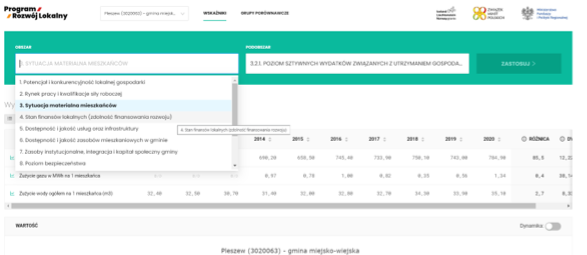 Monitor Rozwoju Lokalnego
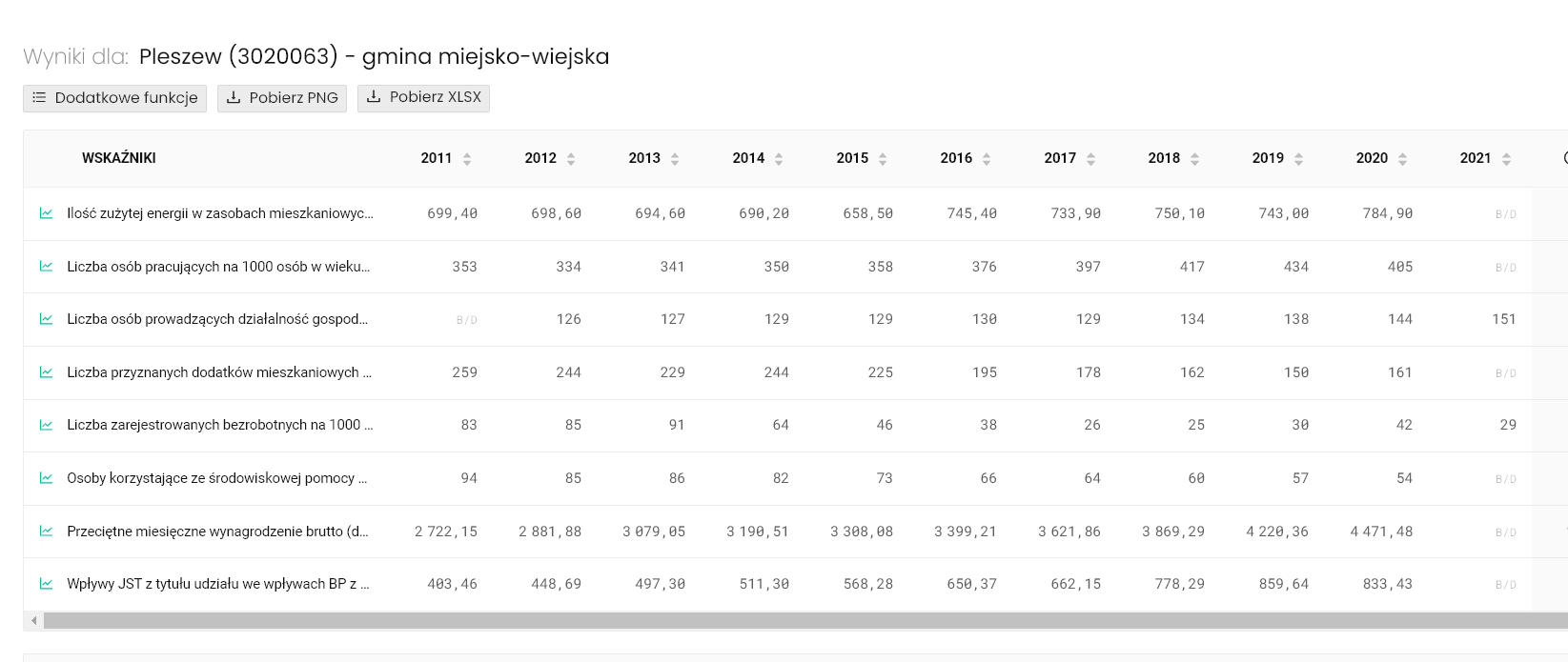 Monitor Rozwoju Lokalnego
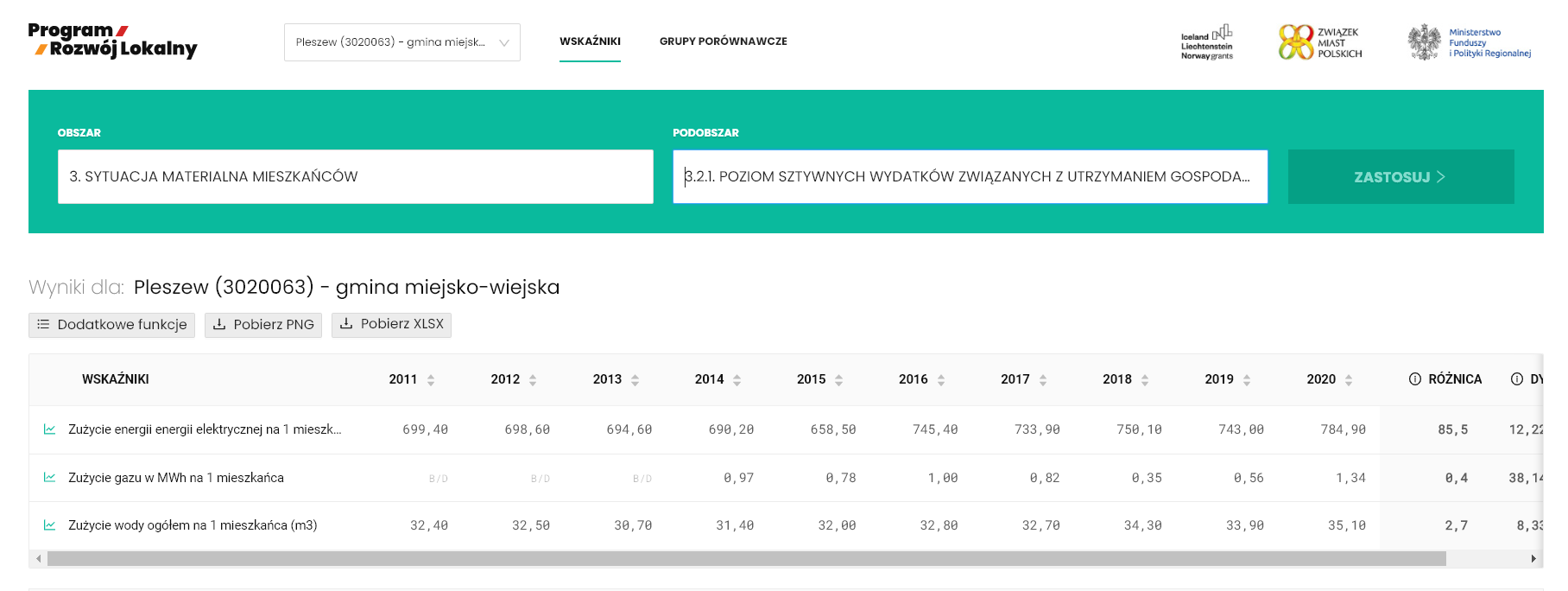 Co dalej
MRL pozwala nam na dostęp do znacznej liczby danych "twardych" - łatwość pozyskania i analizy
SMUP – nowy projekt (GUS/ZMP) zbierania danych m.in. na temat jakości usług publicznych
Badania społeczne - dostęp do danych "miękkich" - pozyskanie opinii mieszkańców
-
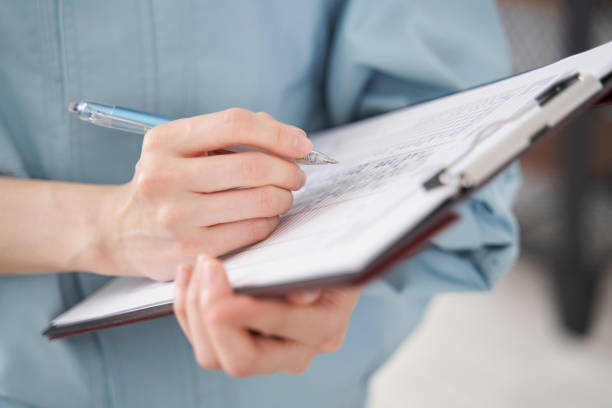 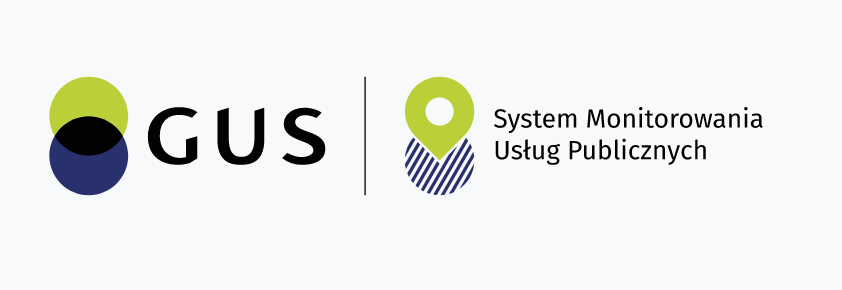 Jak to wykorzystać
Komunikacja z mieszkańcami
Działania strategiczne – tworzenie, monitorowanie i ewaluacja strategii
Raport o stanie miasta

Po prostu uzyskanie obiektywnej wiedzy o mieście
-
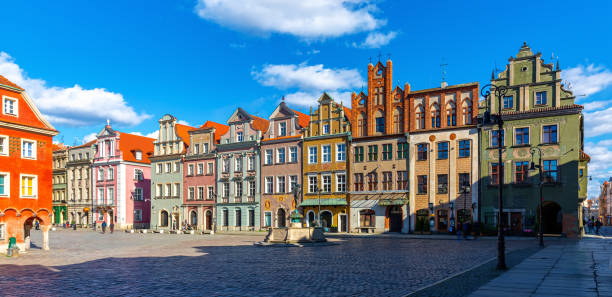 Związek Miast PolskichFundacja MIASTO